LP - Mécanismes de la conduction électrique dans les solides. Effet Hall.
Niveau : L3

Pré-requis : 
Constitution de la matière : électrons de coeur et de valence
Physique statistique : théorème d’équipartition de l’énergie
Physique du solide : gaz d’électrons libres à 0 K, dynamique des électrons à 0 K, théorie des bandes
Hypothèses du modèle de Drüde
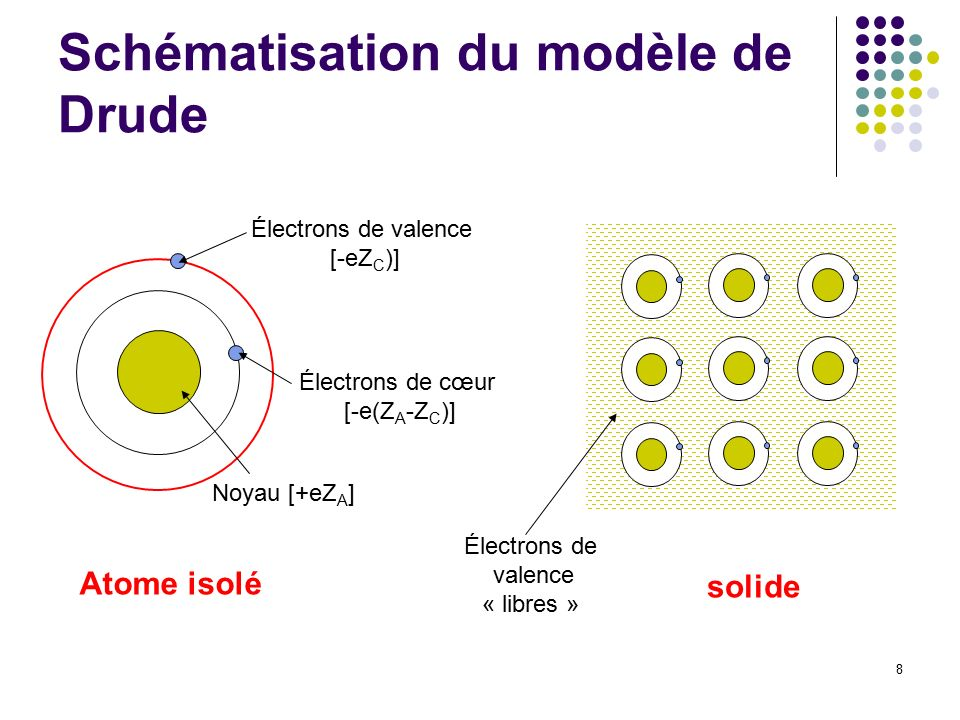 = électrons de conduction
Hypothèse 1 : Les noyaux et le cortège des électrons de coeur sont fixes dans le référentiel du métal.
Hypothèses du modèle de Drüde
Hypothèse 1 : Les noyaux et le cortège des électrons de coeur sont fixes dans le référentiel du métal.

Hypothèse 2 : On néglige toute interaction entre électrons de conduction.

Hypothèse 3 : On néglige toute interaction électrostatique entre les ions et les électrons de conduction.
Hypothèses du modèle de Drüde
Hypothèse 1 : Les noyaux et le cortège des électrons de coeur sont fixes dans le référentiel du métal.

Hypothèse 2 : On néglige toute interaction entre électrons de conduction.

Hypothèse 3 : On néglige toute interaction électrostatique entre les ions et les électrons de conduction.

Hypothèse 4 : Les seules interactions subies par les électrons de conduction sont des collisions avec les ions fixes. Ces collisions sont instantanées et la direction de la vitesse à leur issue est aléatoire.

Hypothèse 5 : Les électrons sont en équilibre thermique avec le réseau.

Hypothèse 6 : Le temps moyen entre deux collisions est 𝞽, indépendant de la vitesse et de la position de l’électron.
Mesure de champs magnétiques
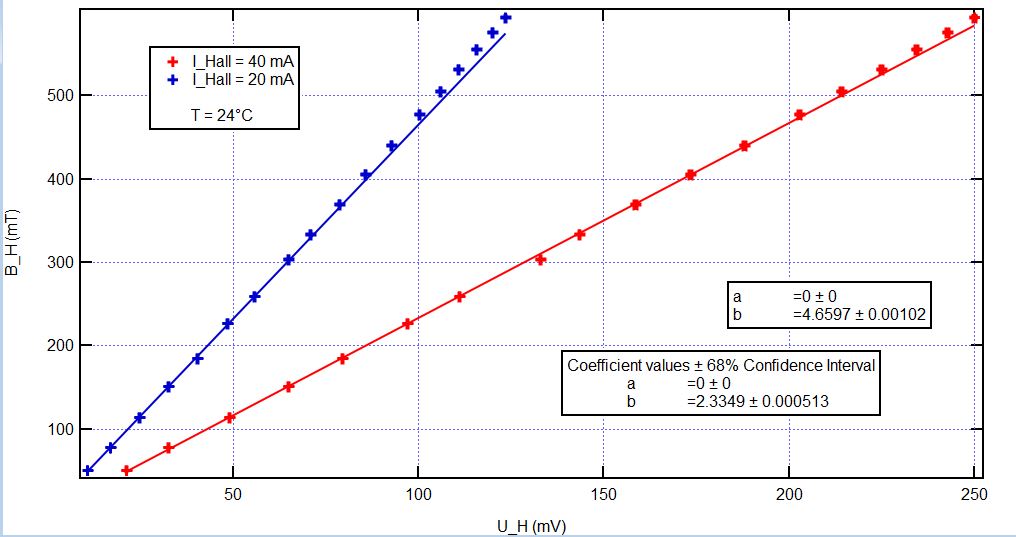 Constantes de Hall
Notion de bande d’énergie
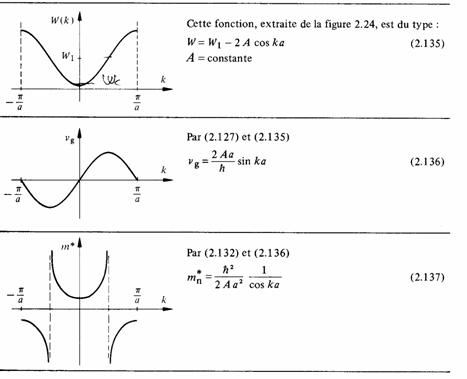 Classification des solides : à T = 0 K :
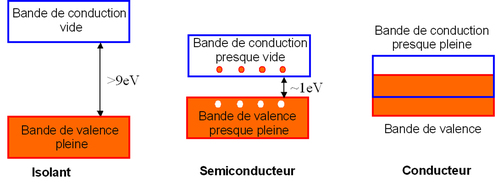 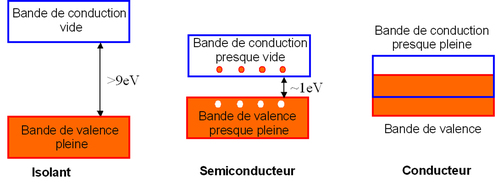 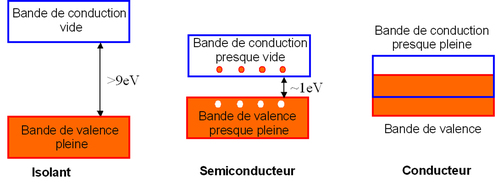 Ordres de grandeur de la sensibilité pour l’effet Hall
Cuivre : S = UH/B = - 8 10-8 V/T

Semi-conducteur dopé n : S = 1 V/T avec n = 1023 m-3

Possibilité de faire un capteur sensible à des champs de 0.1 mT à 30 T